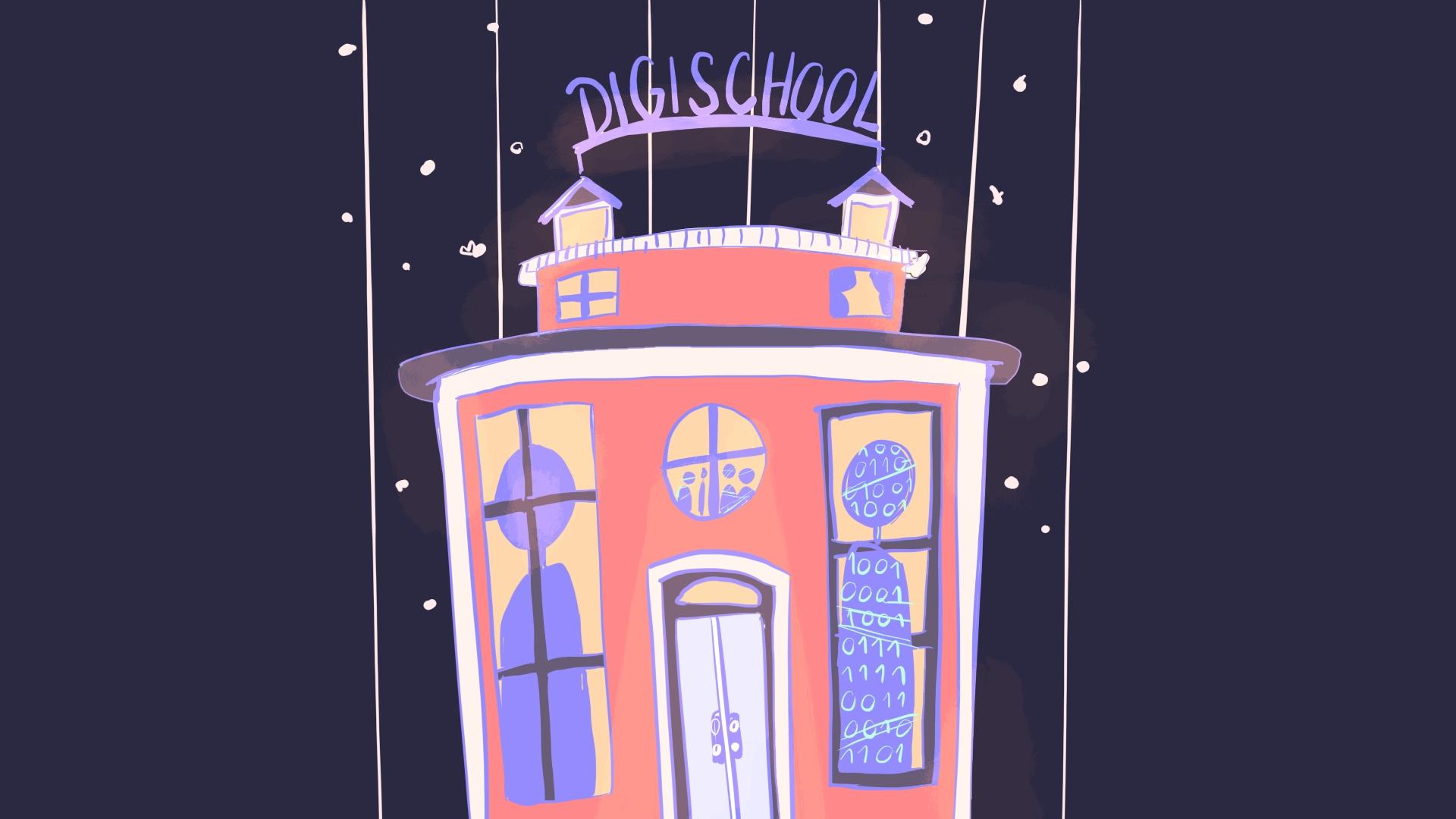 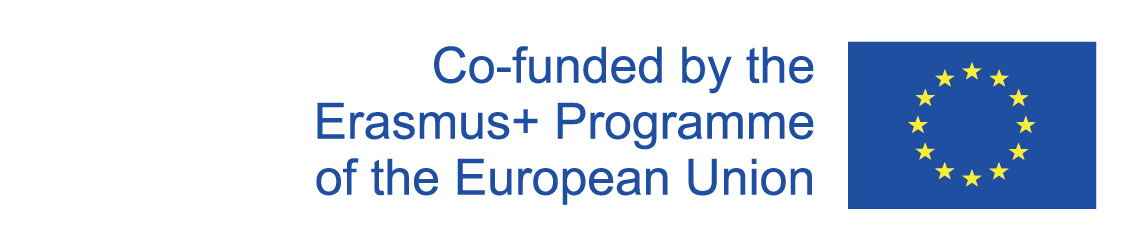 Digi School CHEMISTRY Periodic Table - Nitrogen
2020-1-SK01-KA226-SCH-094350
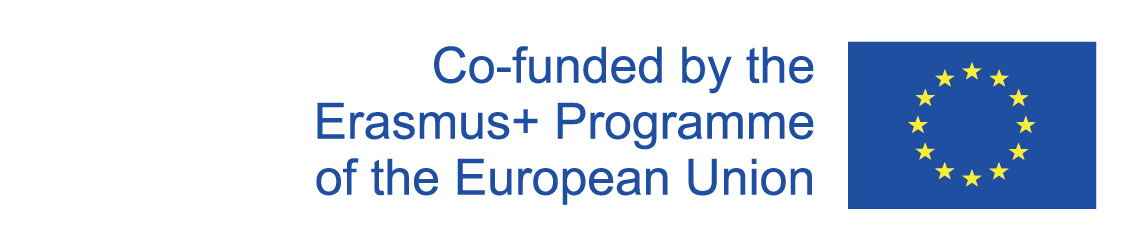 SUBJECT: CHEMISTRY
SPECIFICATION: the STEM method
AGE GROUP: 14-15
1 LESSON: 45 min
2020-1-SK01-KA226-SCH-094350
‹#›
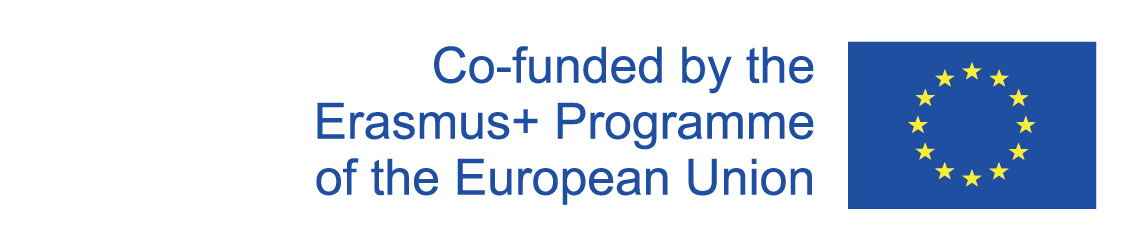 CONTENTS
01
Nitrogen
02
Ammonium compounds
03
Teaching materials
2020-1-SK01-KA226-SCH-094350
‹#›
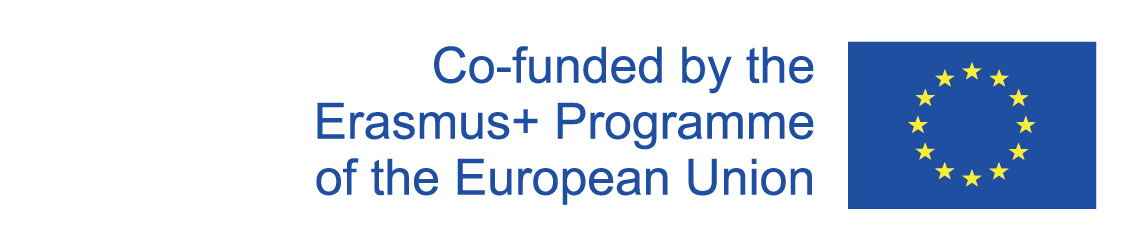 1
Nitrogen
2020-1-SK01-KA226-SCH-094350
‹#›
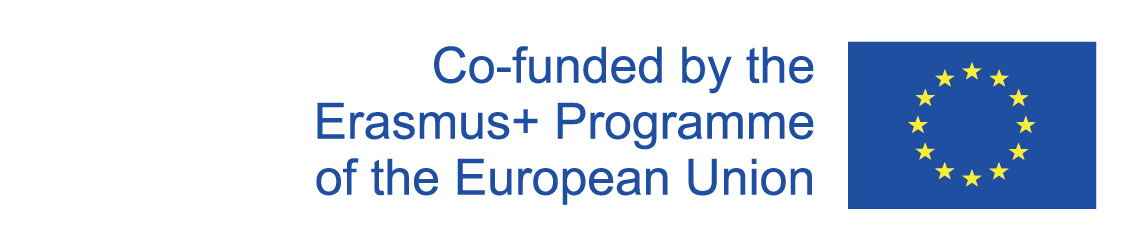 GENERAL INFORMATION
Properties of nitrogen
2020-1-SK01-KA226-SCH-094350
‹#›
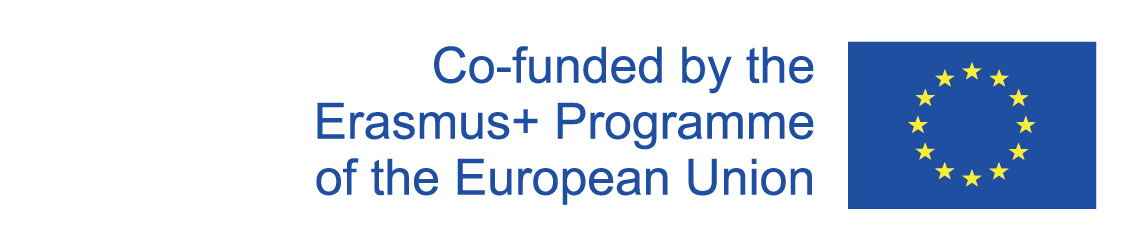 2
Ammonium compounds
2020-1-SK01-KA226-SCH-094350
‹#›
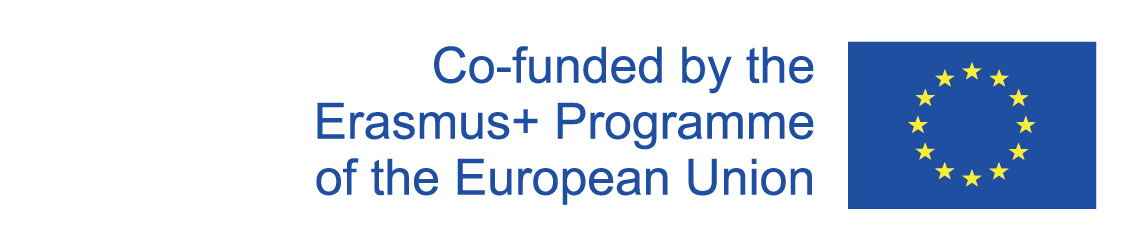 GENERAL INFORMATION
Ammonium compounds are very important.
Ammonium chloride, also known as salmiac, is used in batteries and is used in medicine, too.
Ammonium sulphate and ammonium nitrate are used as artificial fertilisers.
Ammonium carbonate is a leavening agent in baking powder. 
Ammonium dichromate when heated breaks into nitrogen, water and chromium(lll) oxide.                                 (NH4)2Cr2O7 → N2 + 4H2O + Cr2O3
2020-1-SK01-KA226-SCH-094350
‹#›
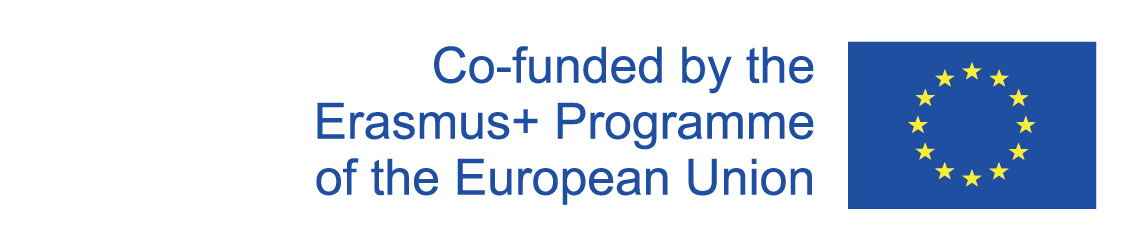 3
Teaching Materials
2020-1-SK01-KA226-SCH-094350
‹#›
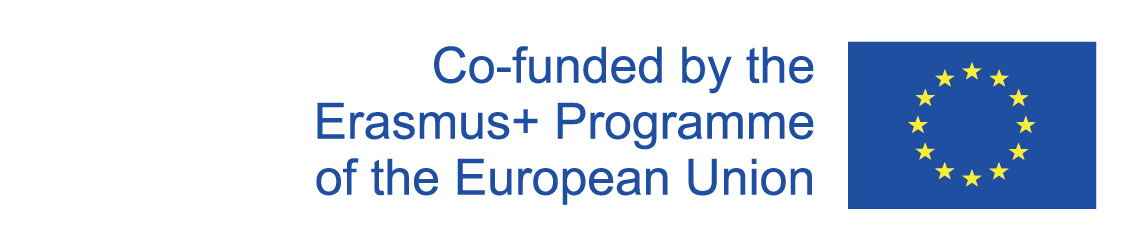 GENERAL INFORMATION
Students make teams of 2 – 4.
Their order is picked randomly.
The teacher plays the video with the experiment.
In Wordwall the teams do the quiz. A point is scored for a correct answer. 
The team with the highest score wins.
In the end the teacher does the experiment from the video.
2020-1-SK01-KA226-SCH-094350
‹#›
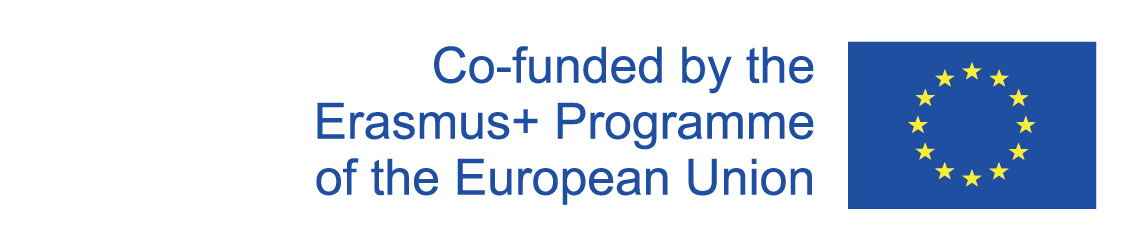 TEACHING MATERIALS
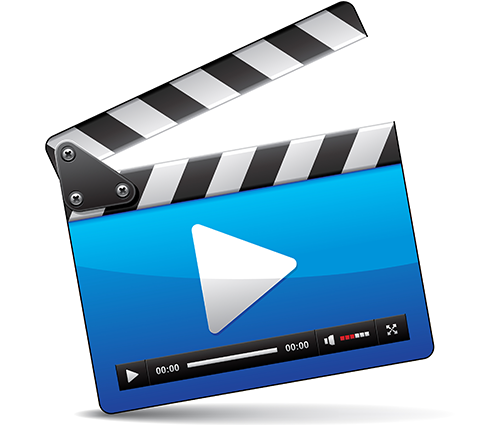 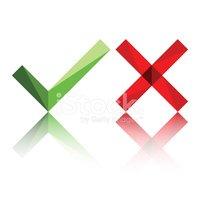 2020-1-SK01-KA226-SCH-094350
‹#›
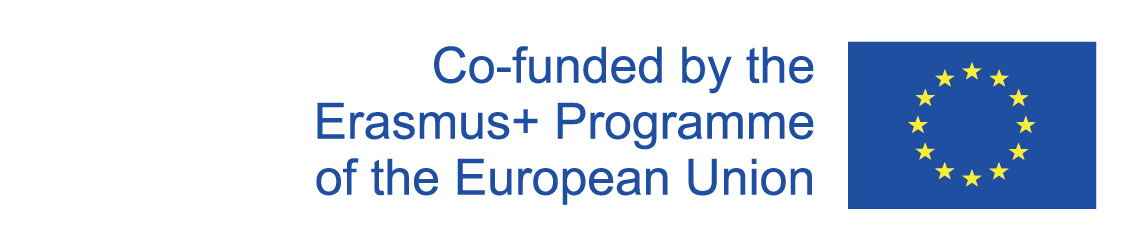 SOURCES
J. Kmeťová, M. Skoržepa, P. Mäčko: Chémia pre 2. ročník gymnázia ISBN 978-80-8091-271-0
2020-1-SK01-KA226-SCH-094350
‹#›
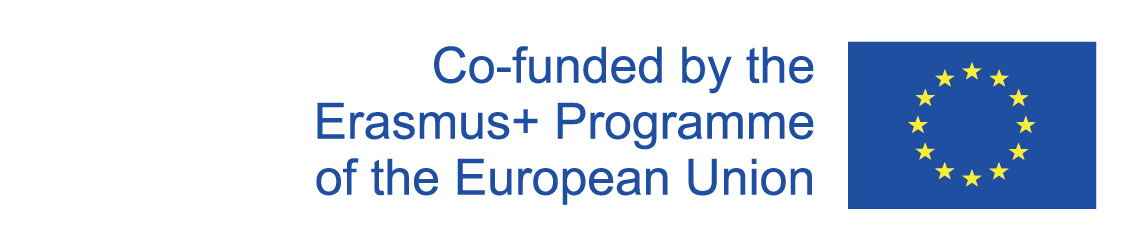 EN The European Commission's support for the production of this publication does not constitute an endorsement of the contents, which reflect the views only of the authors, and the Commission cannot be held responsible for any use which may be made of the information contained therein.
SK Podpora Európskej komisie na výrobu tejto publikácie nepredstavuje súhlas s obsahom, ktorý odráža len názory autorov, a Komisia nemôže byť zodpovedná za prípadné použitie informácií, ktoré sú v nej obsiahnuté.
2020-1-SK01-KA226-SCH-094350
‹#›